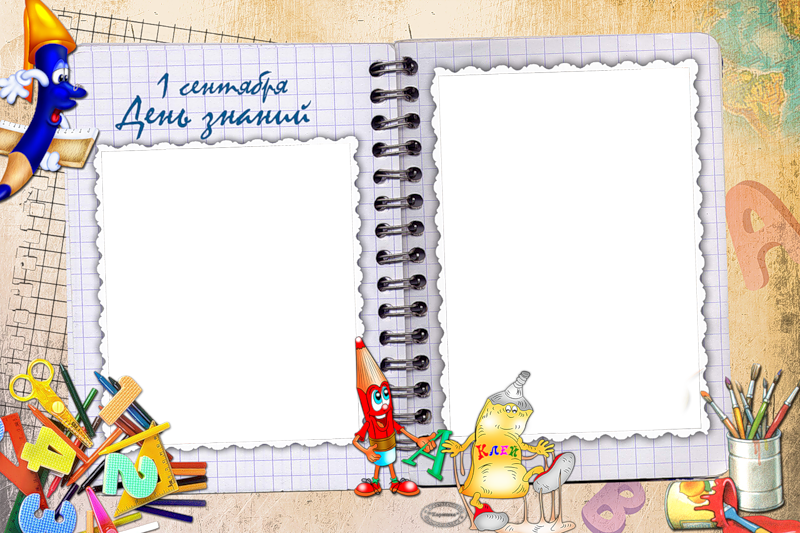 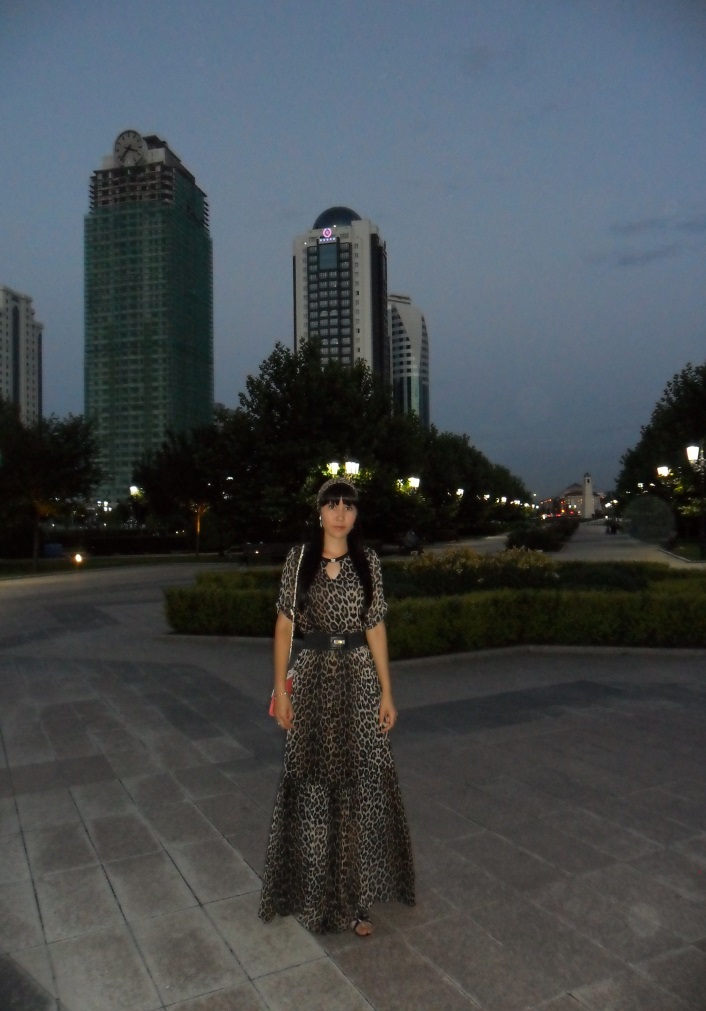 Наврузова 
           Наида
      Адильгиреевна

учитель технологии
        и рисования
     
              МБОУ
«Старогладовская СОШ»





2016 г
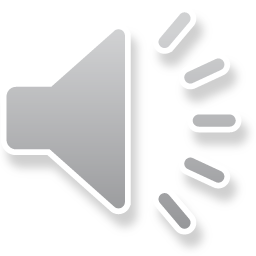 Моё профессиональное кредо:
«…Если мы перестанем делать что-то, кроме того, что уже умеем, мы перестанем двигаться вперед.»
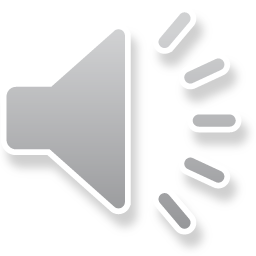 Жизненное кредо: «Никогда не бойся, что у тебя что-то может не получиться – предпринимай, пытайся, дерзай! Ведь если ты будешь бездействовать, шансов, что что-то изменится, не будет вовсе…»
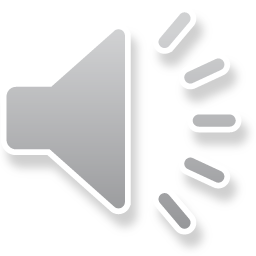 Рисовать нужно не переставая.
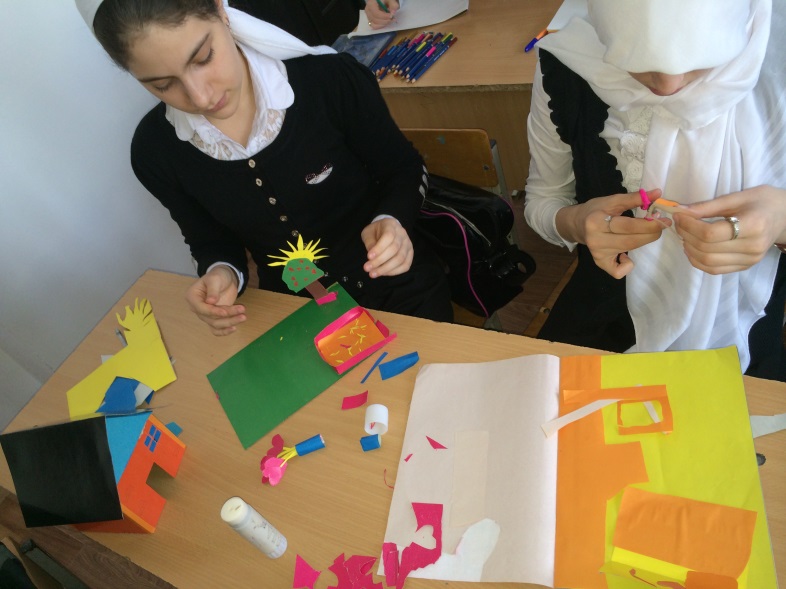 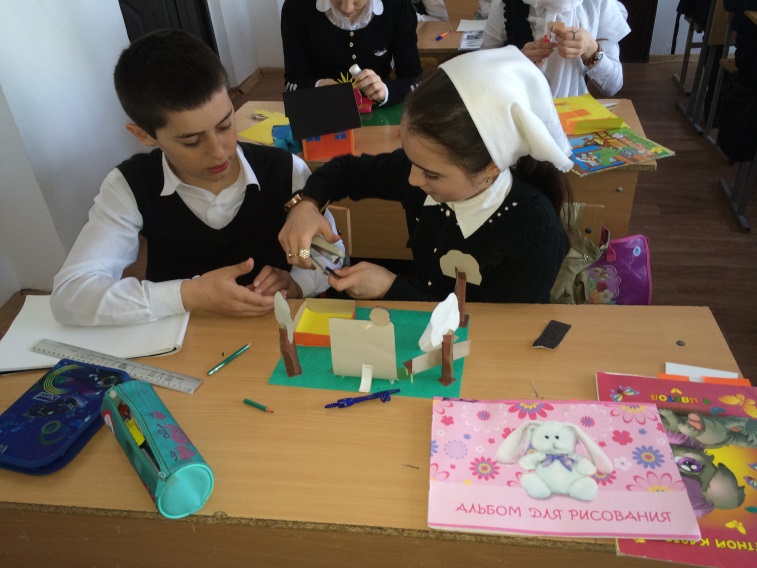 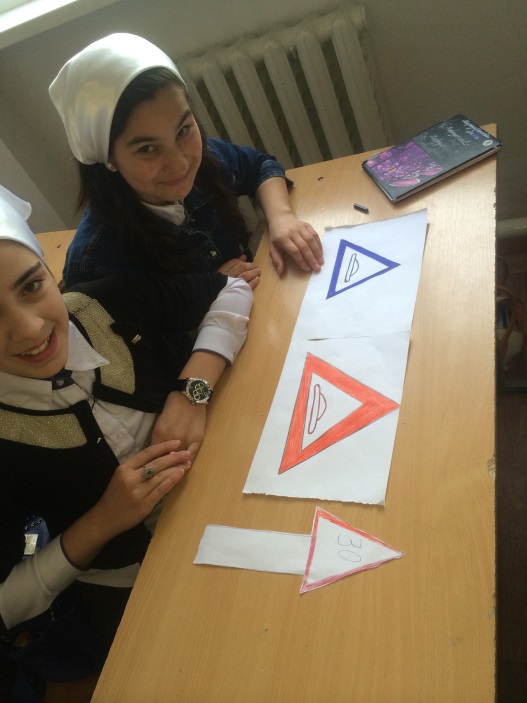 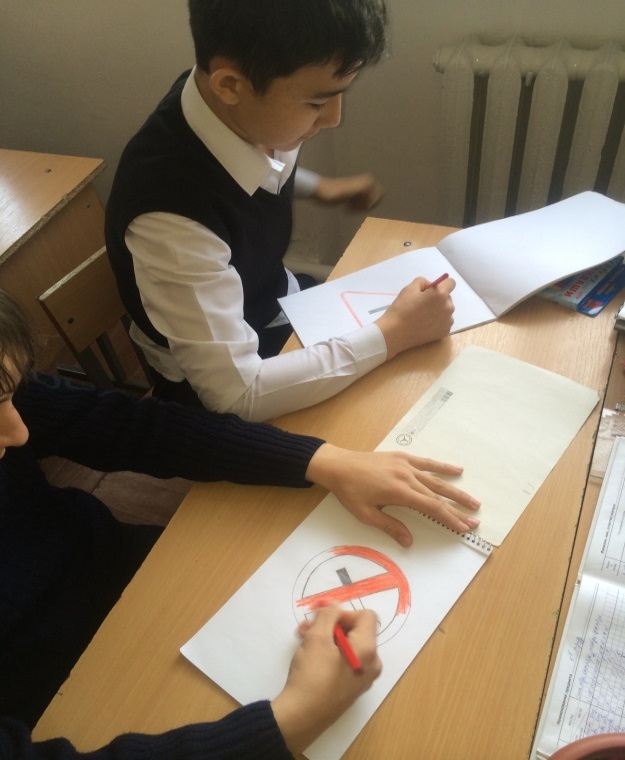 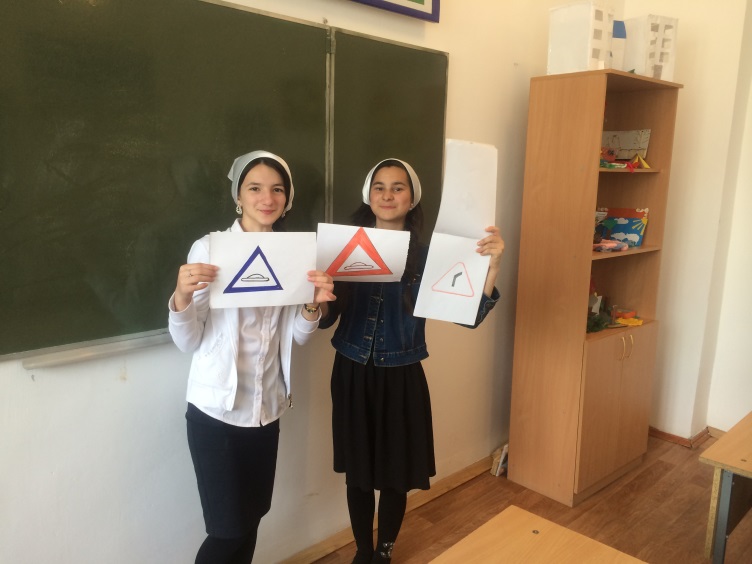 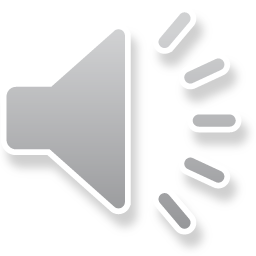 Слава в руках труда!
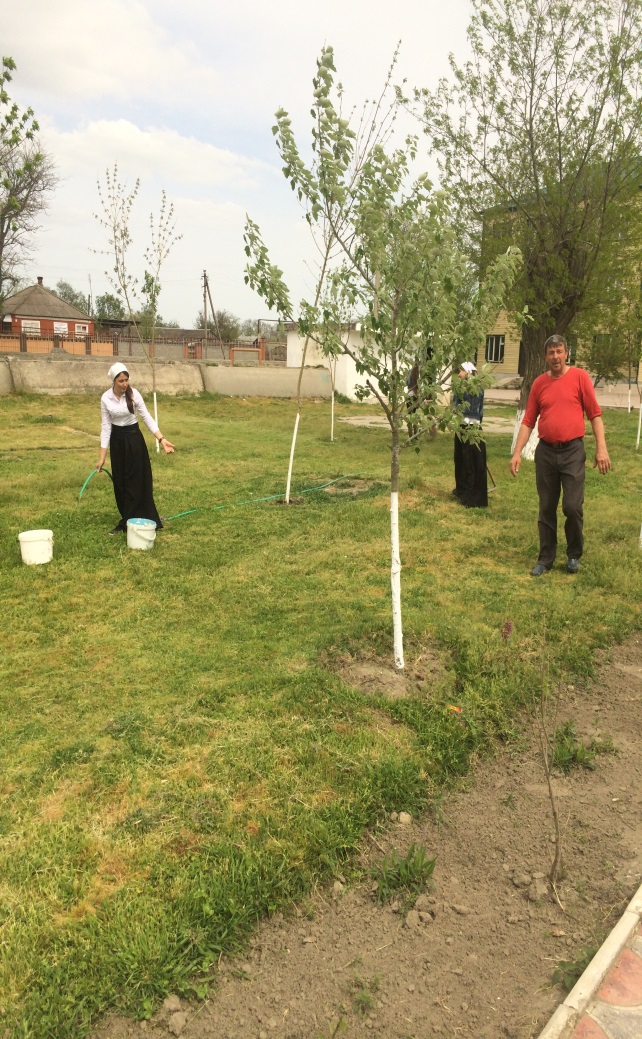 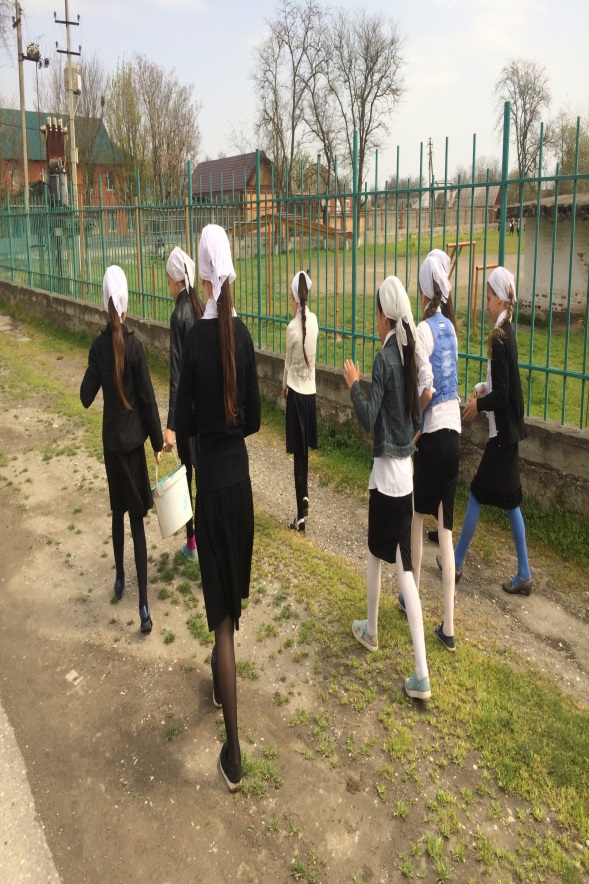 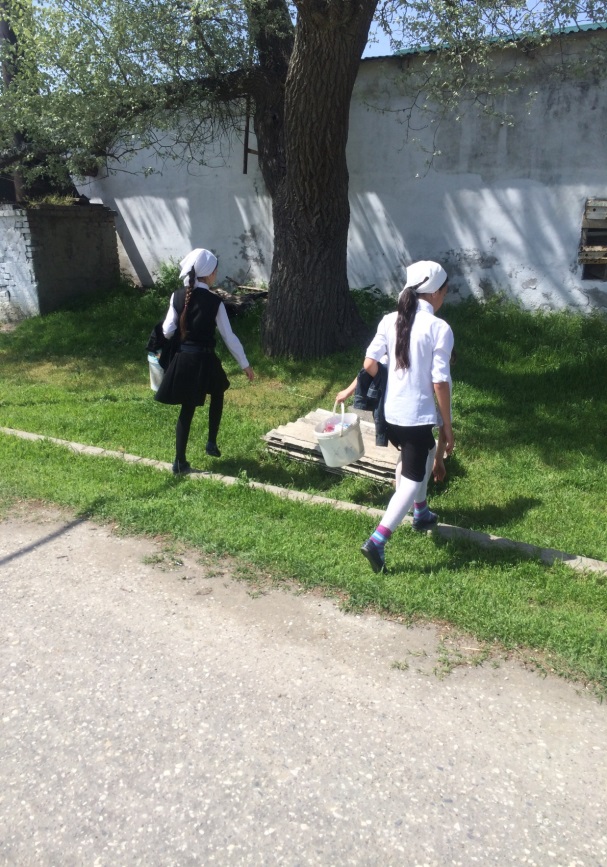 Главный девиз системно-деятельностного подхода:    «Учись учиться.»
Учимся готовить.
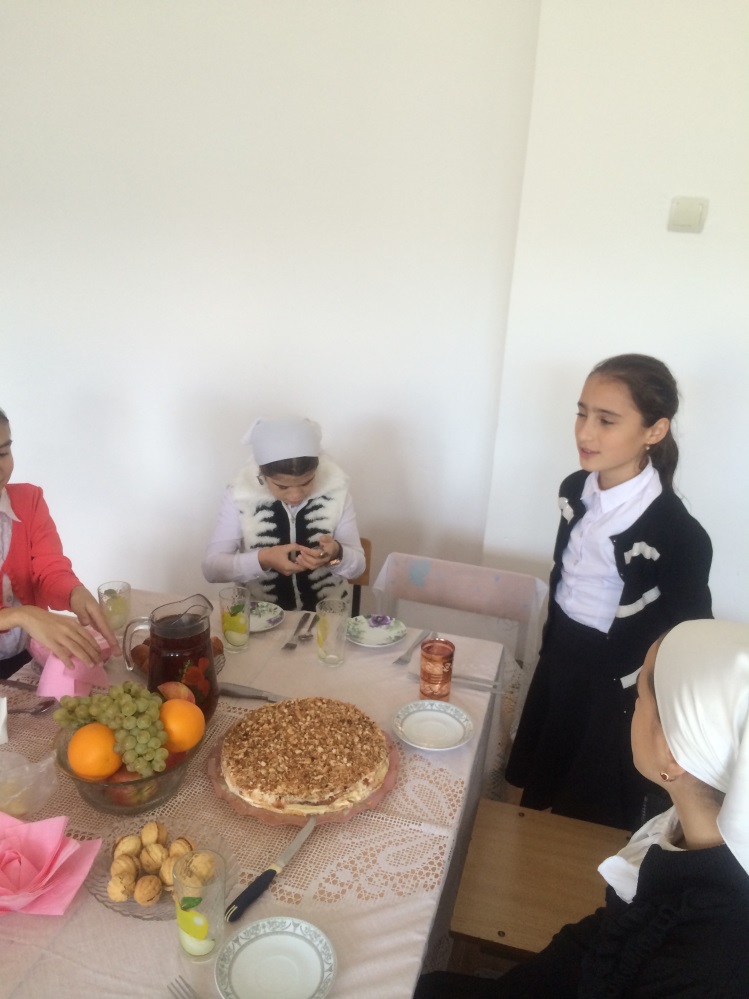 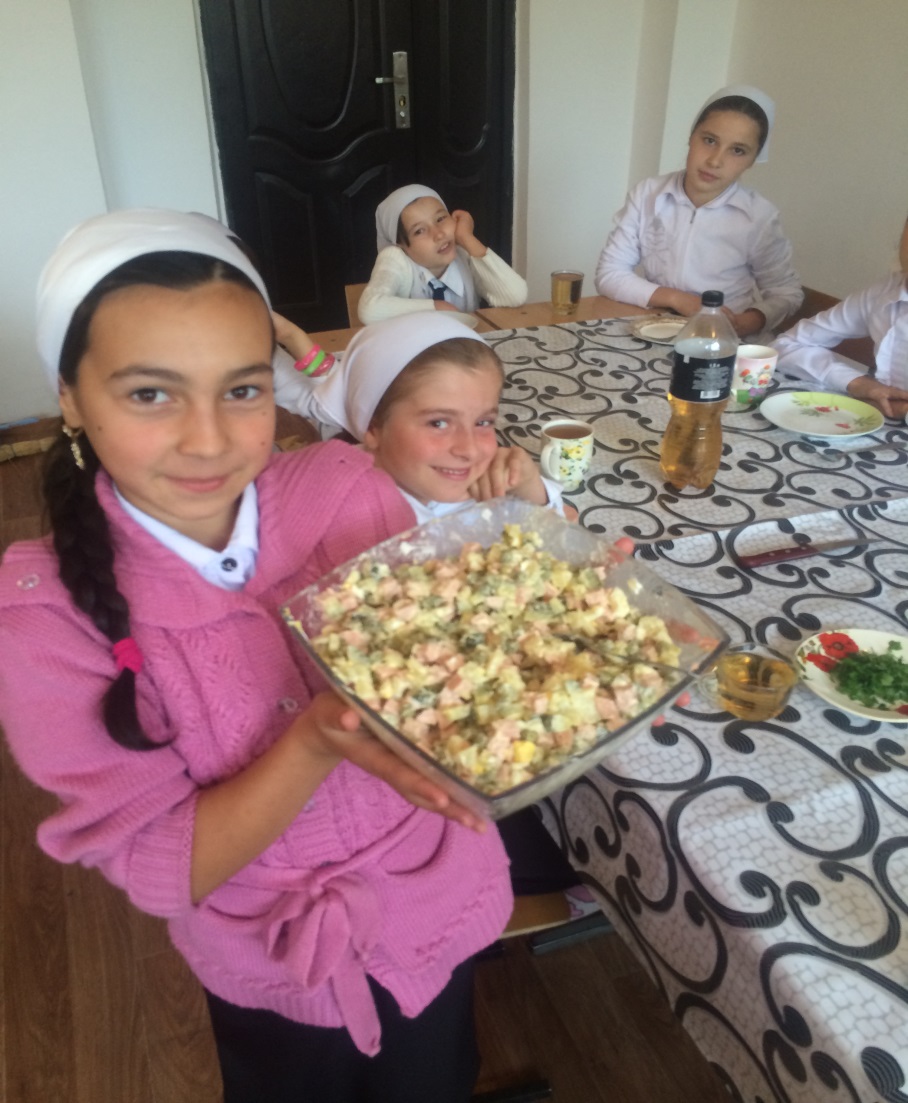 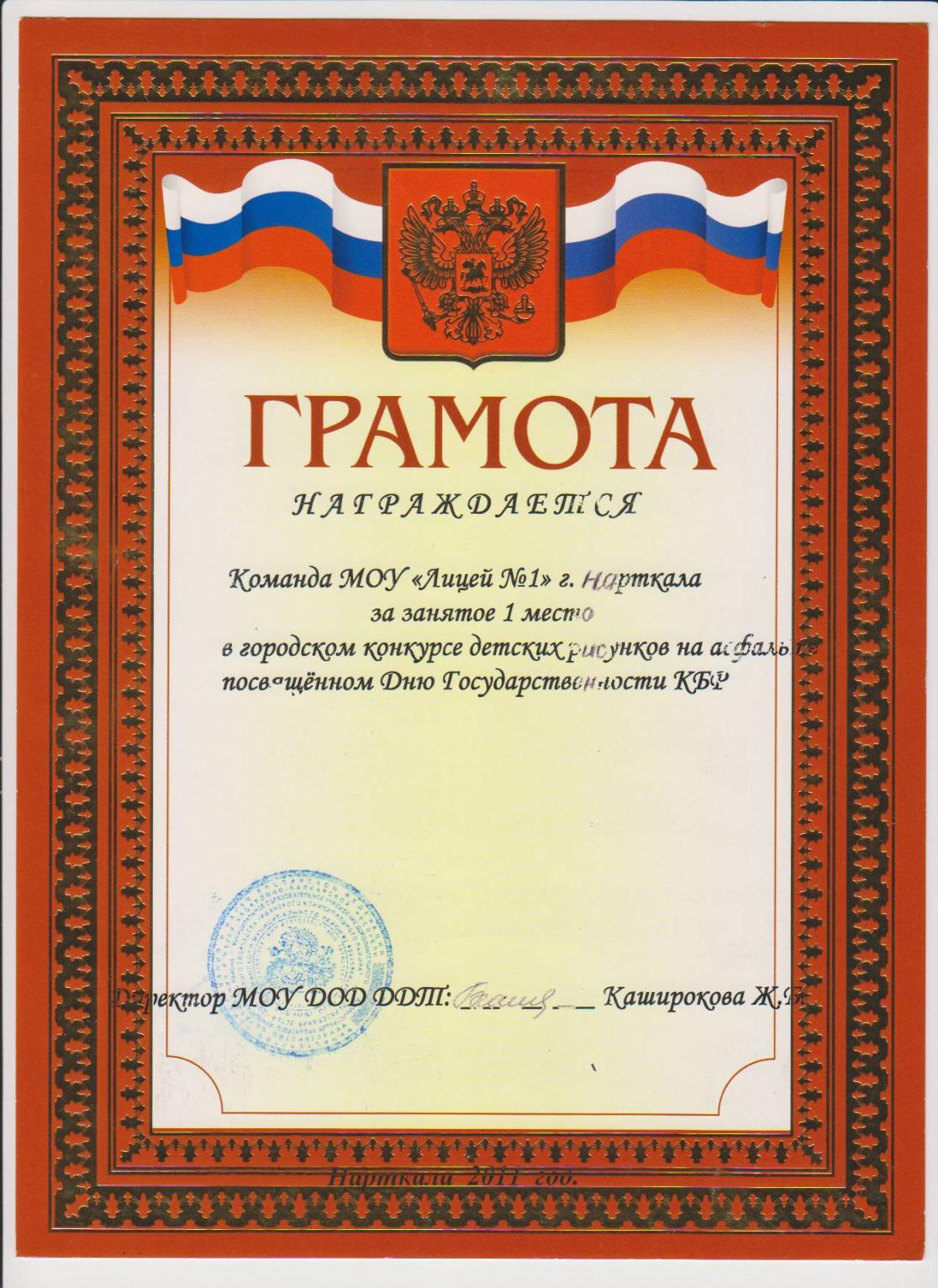 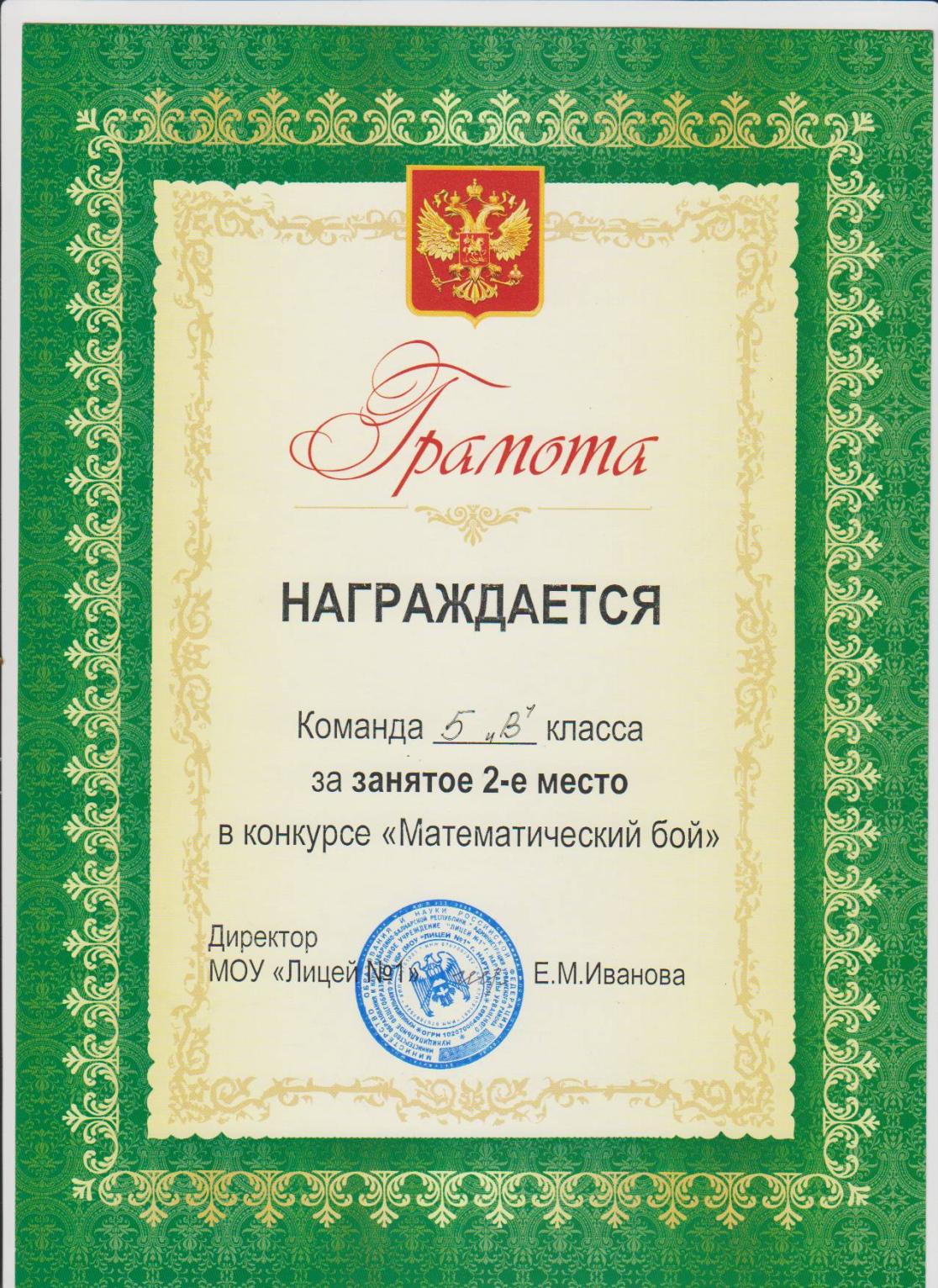 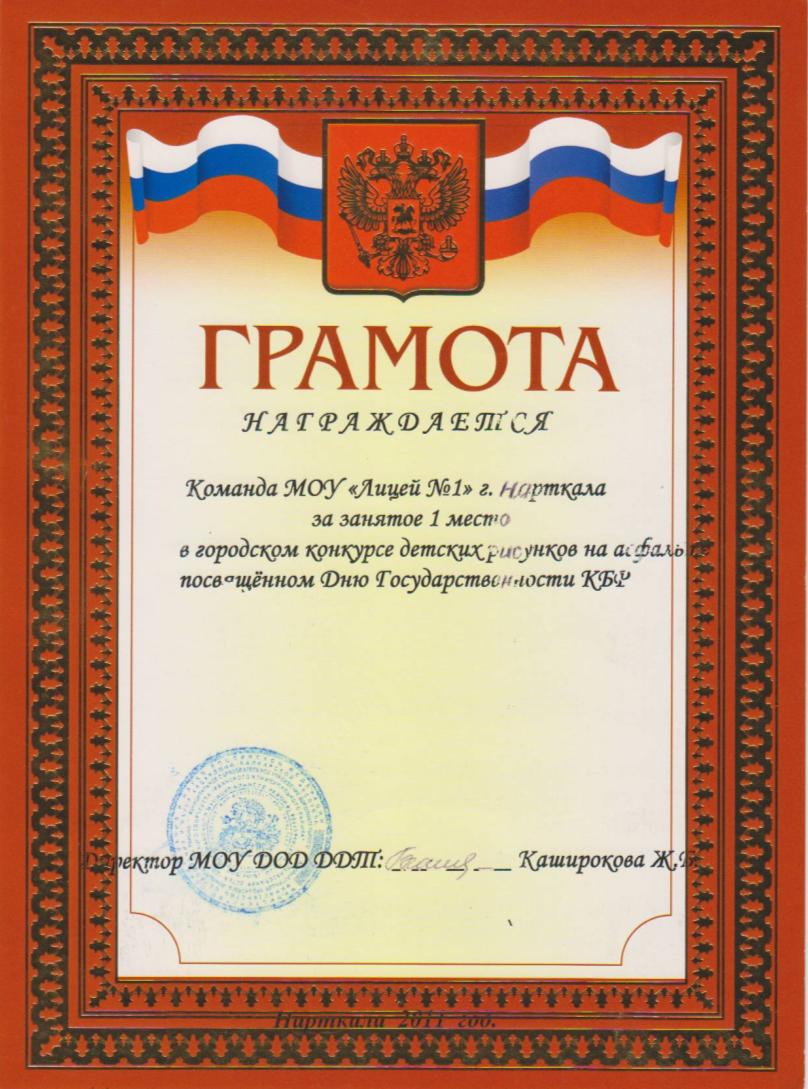 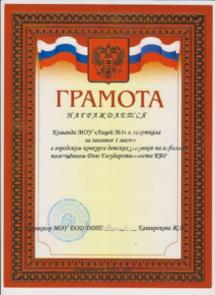 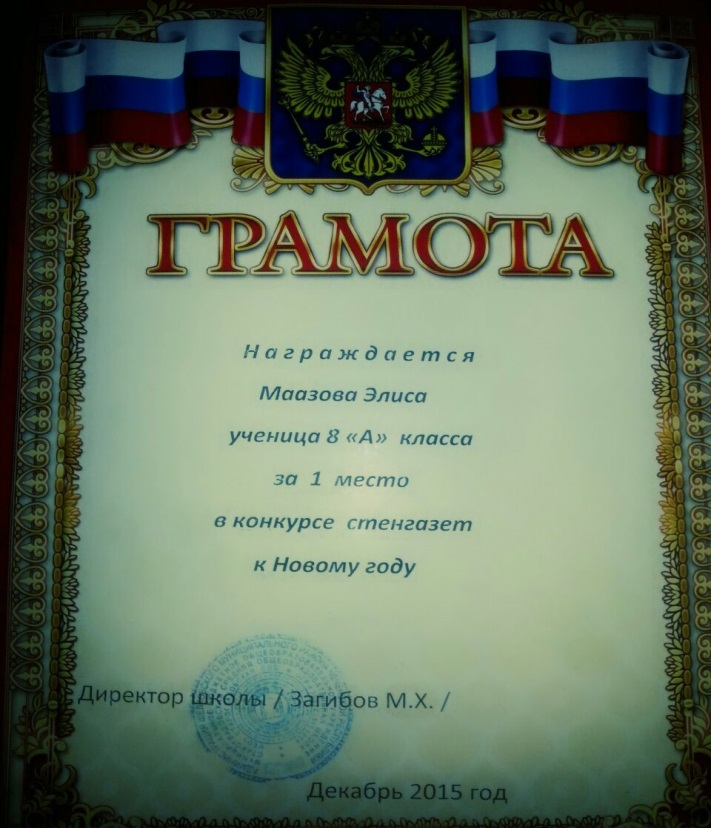 Победители конкурса рисунков!!!
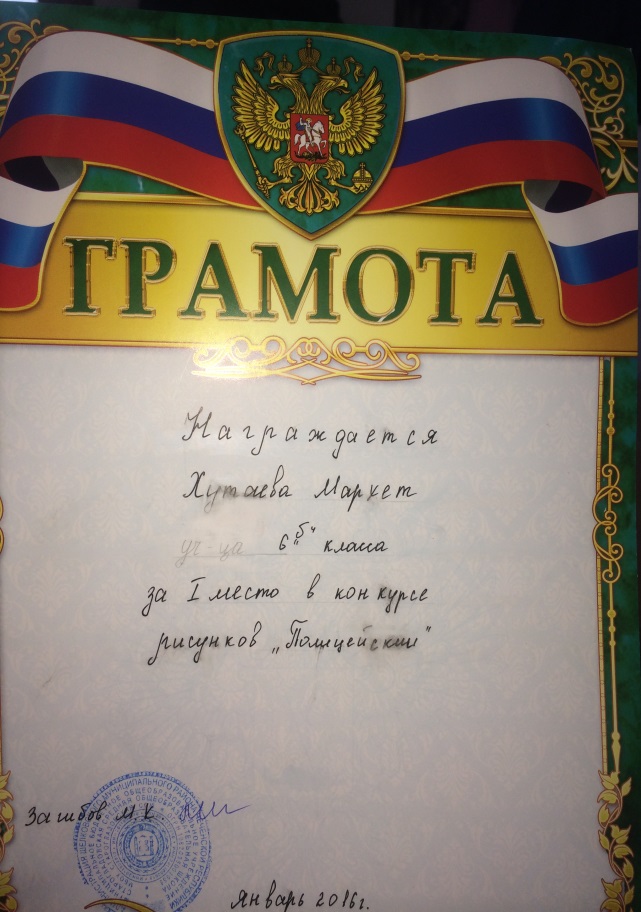 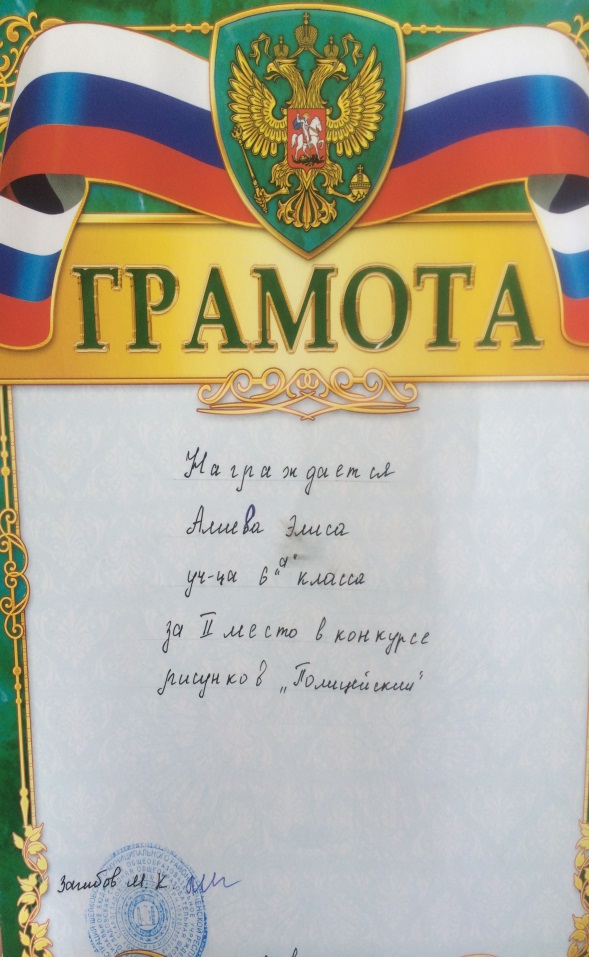 Победители конкурса поделок!!!
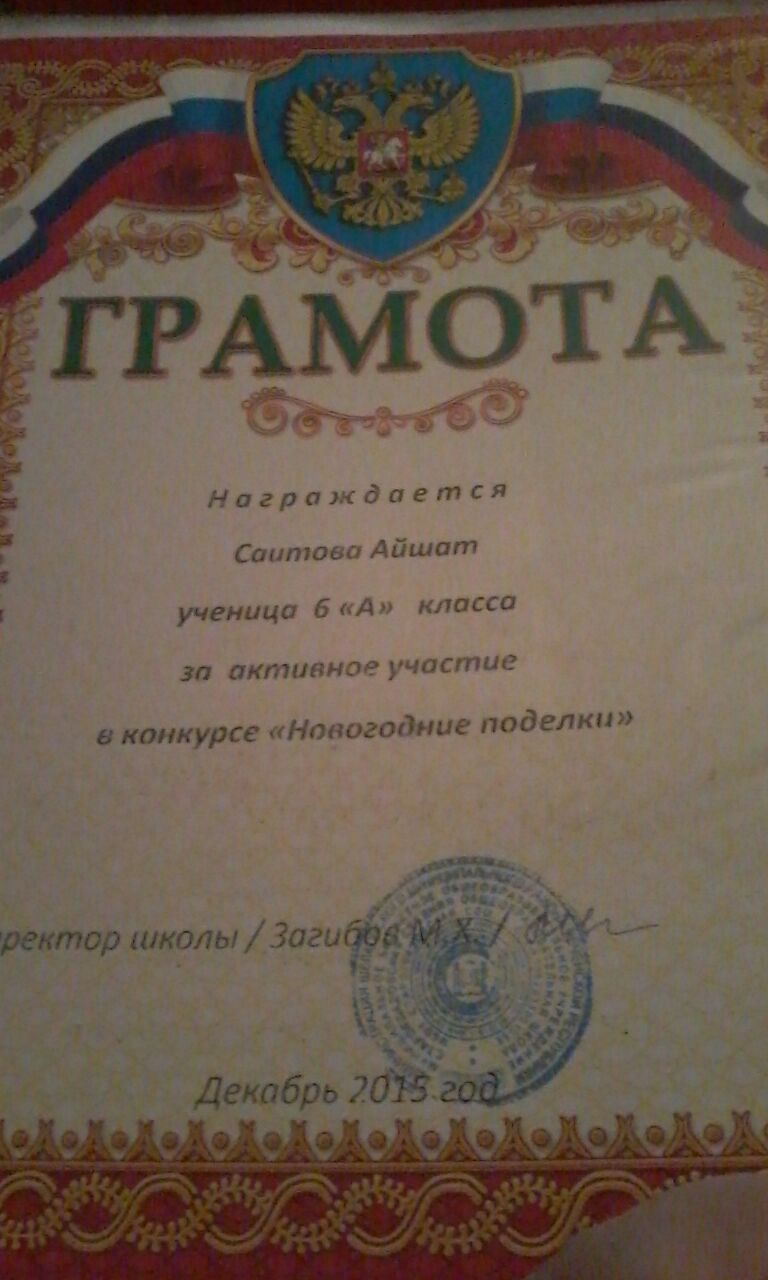 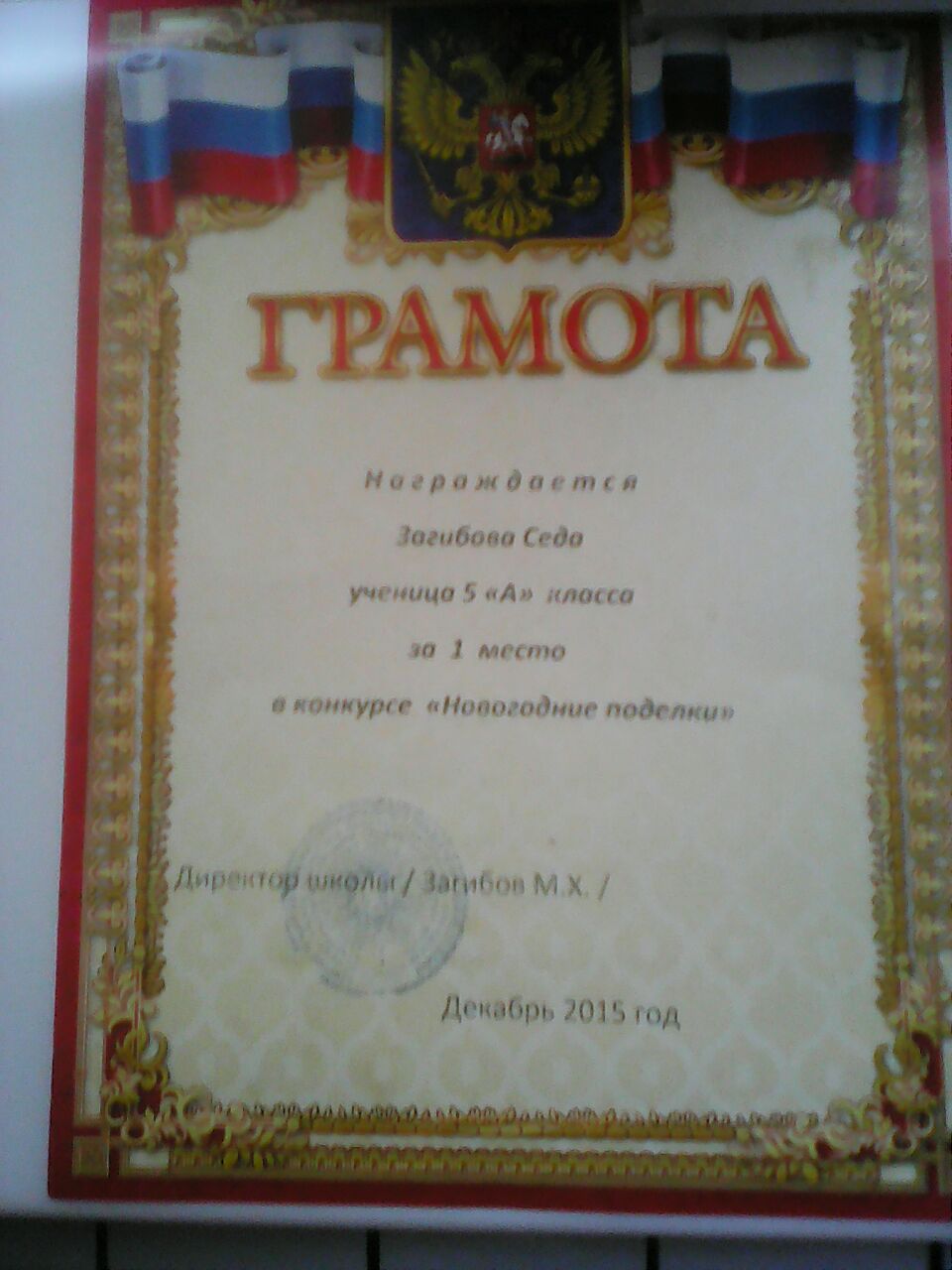 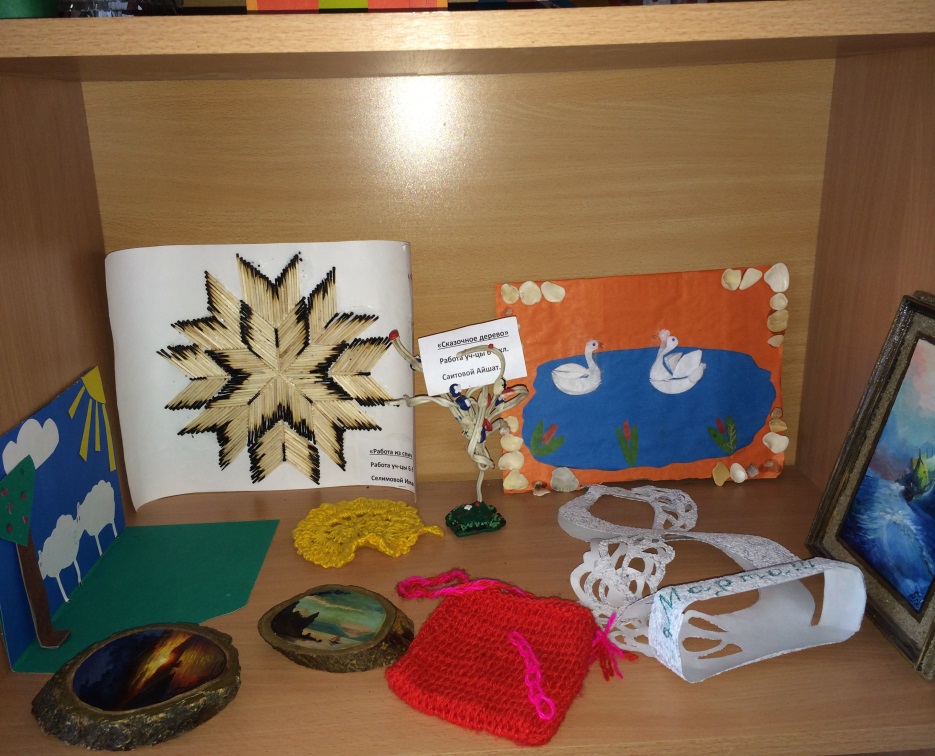 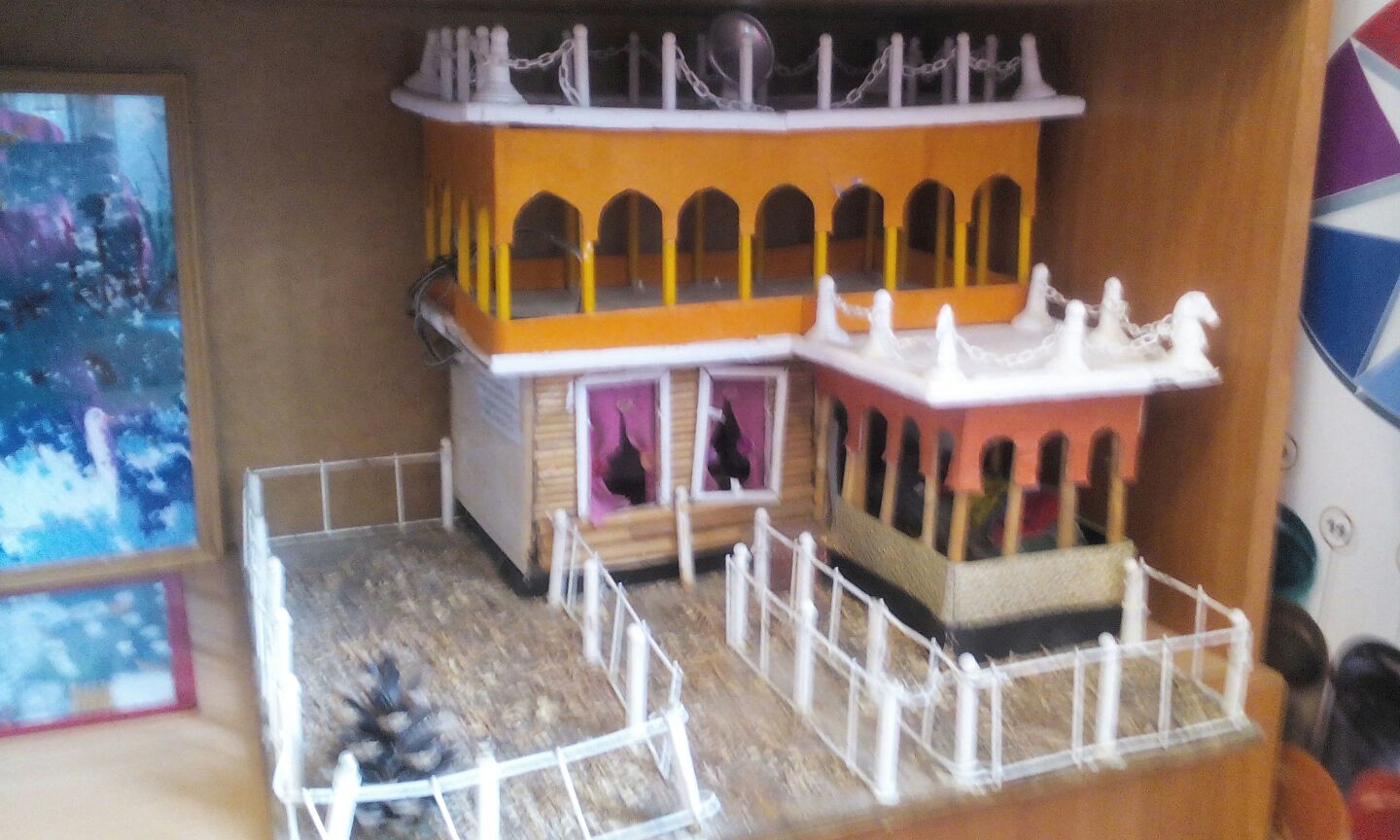 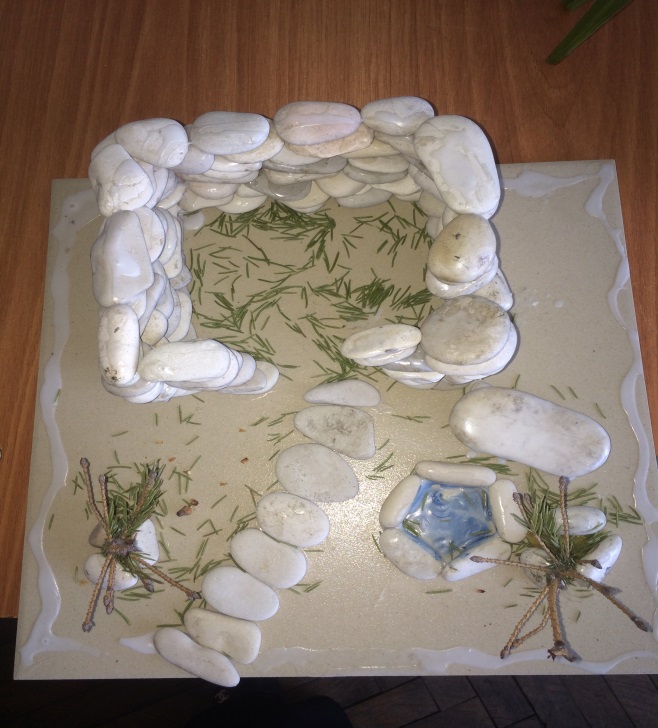 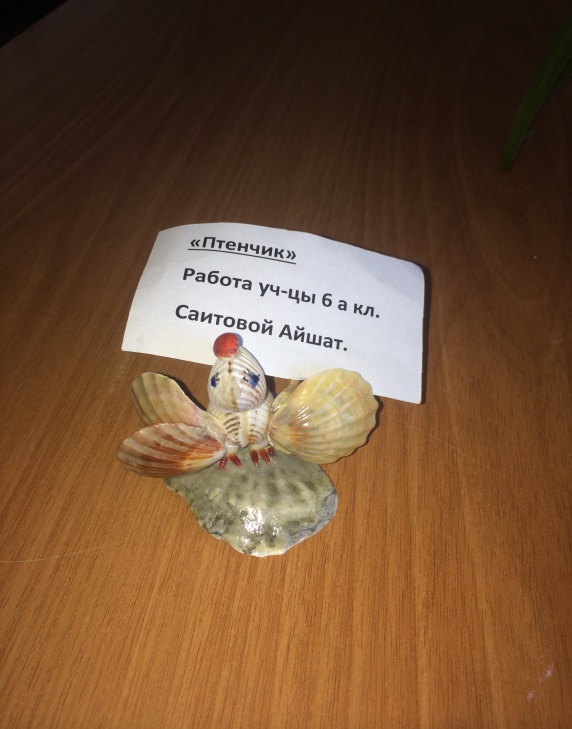 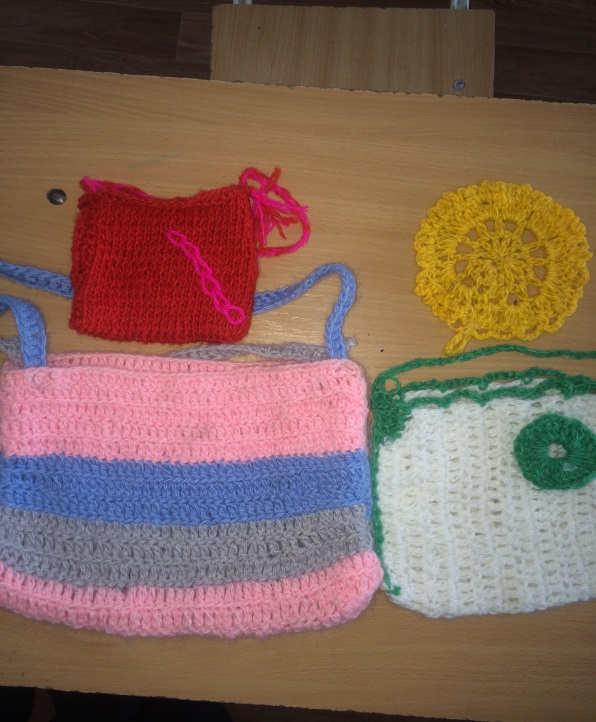 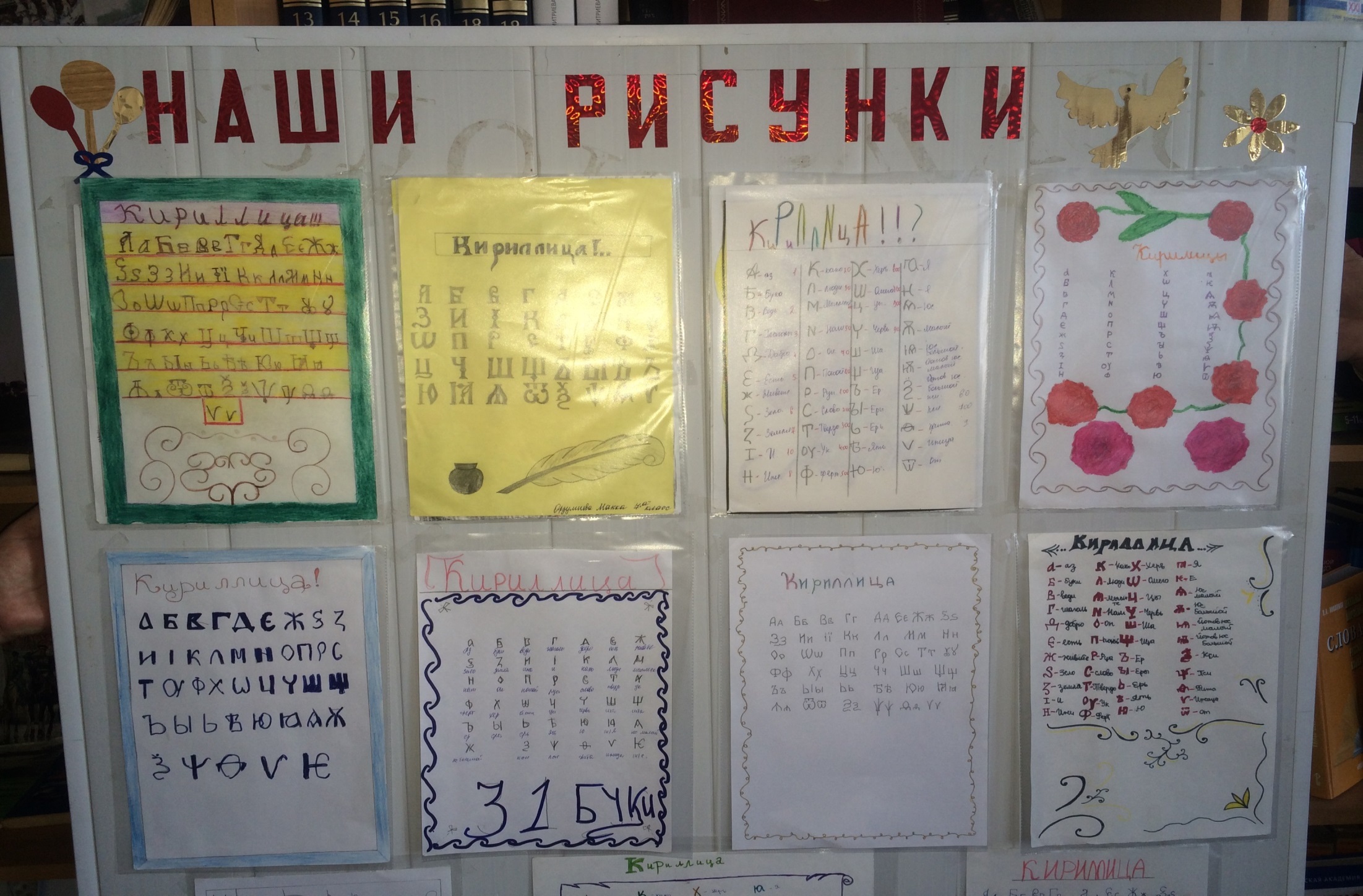 КВН «Кулинарный поединок»
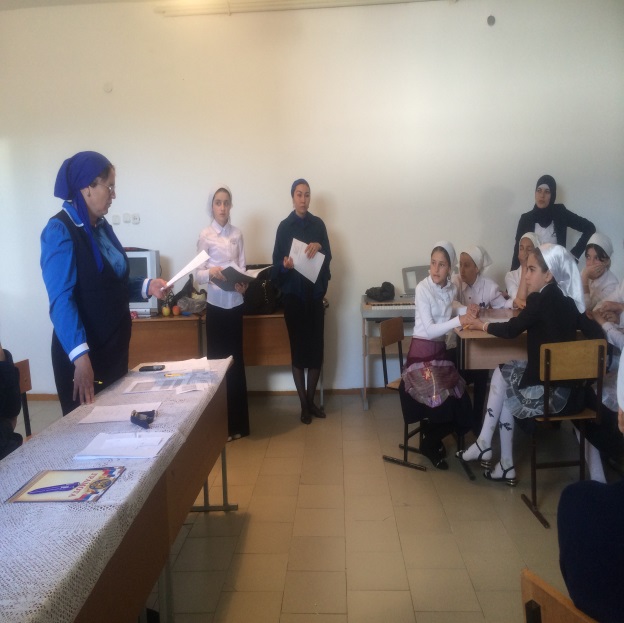 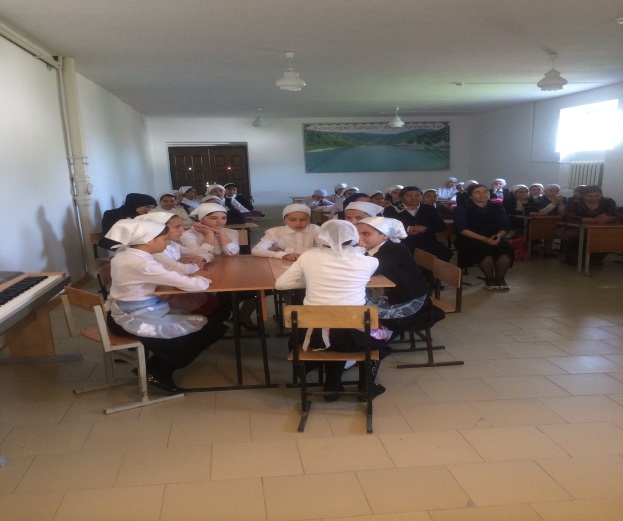 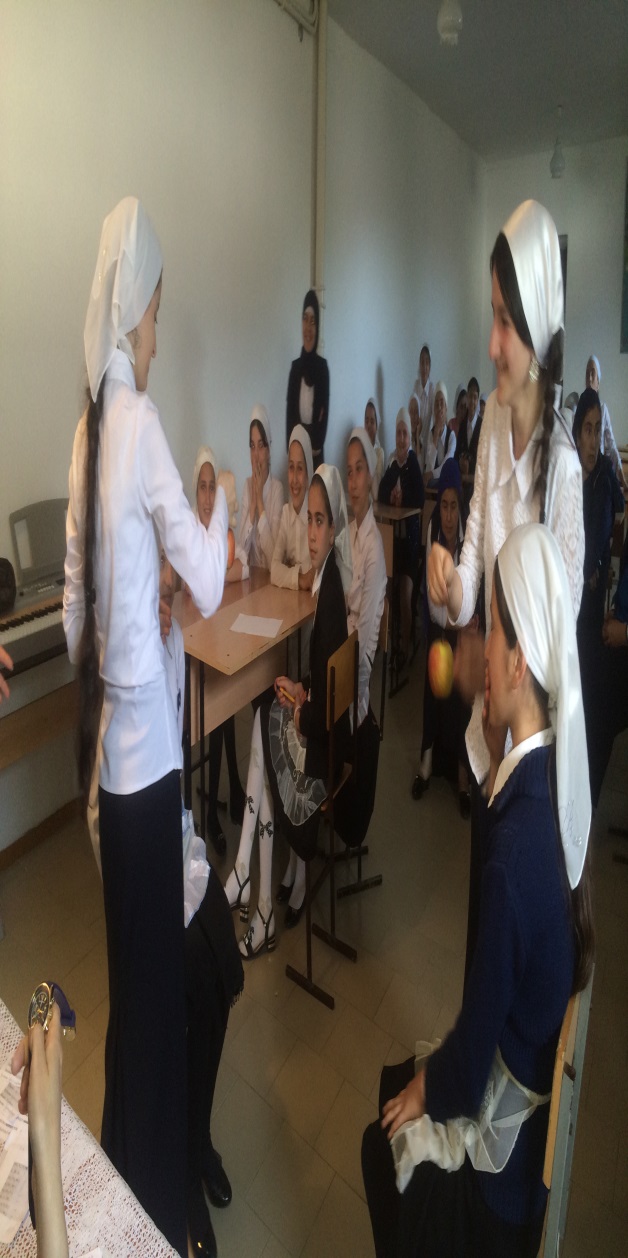 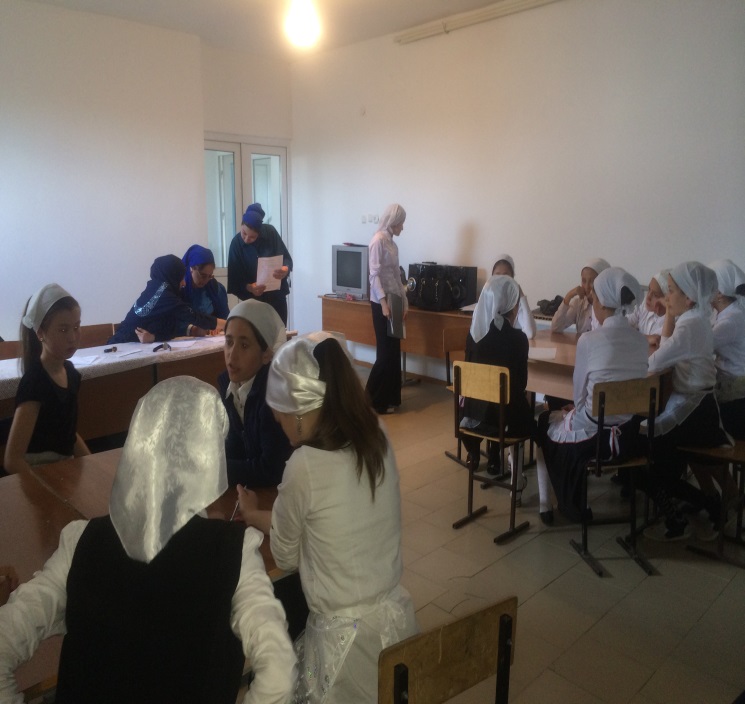 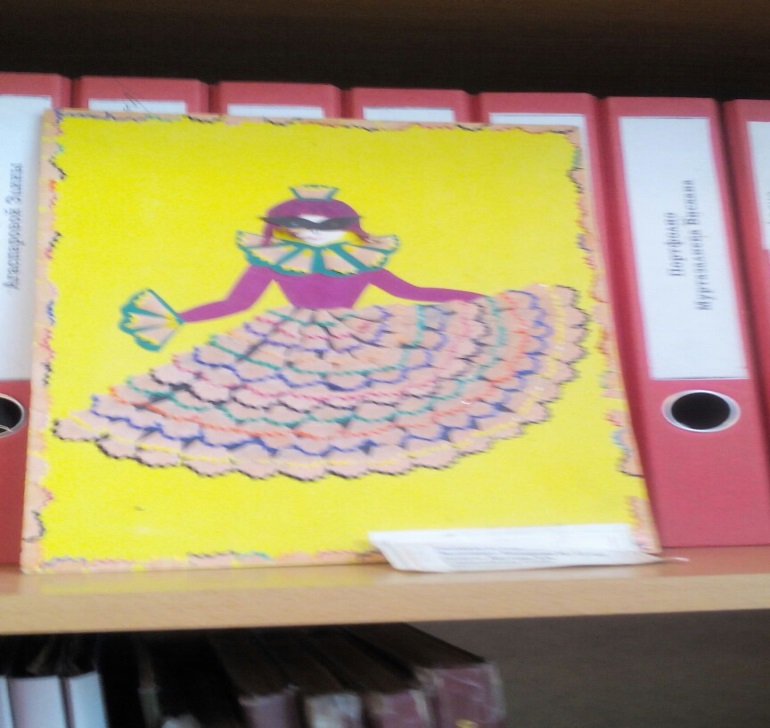 Работы учащихся
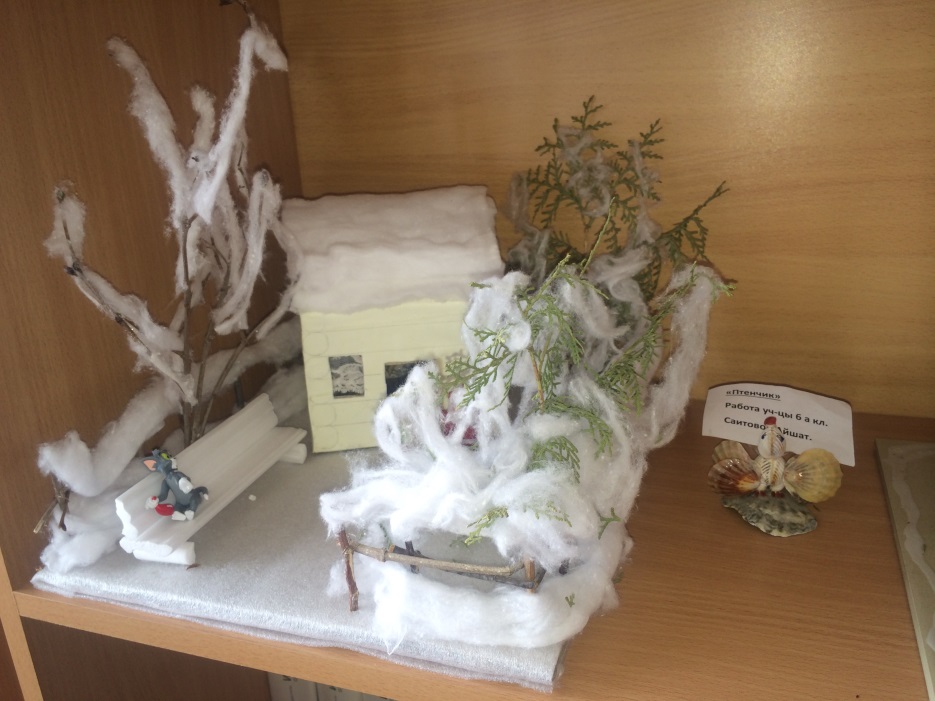 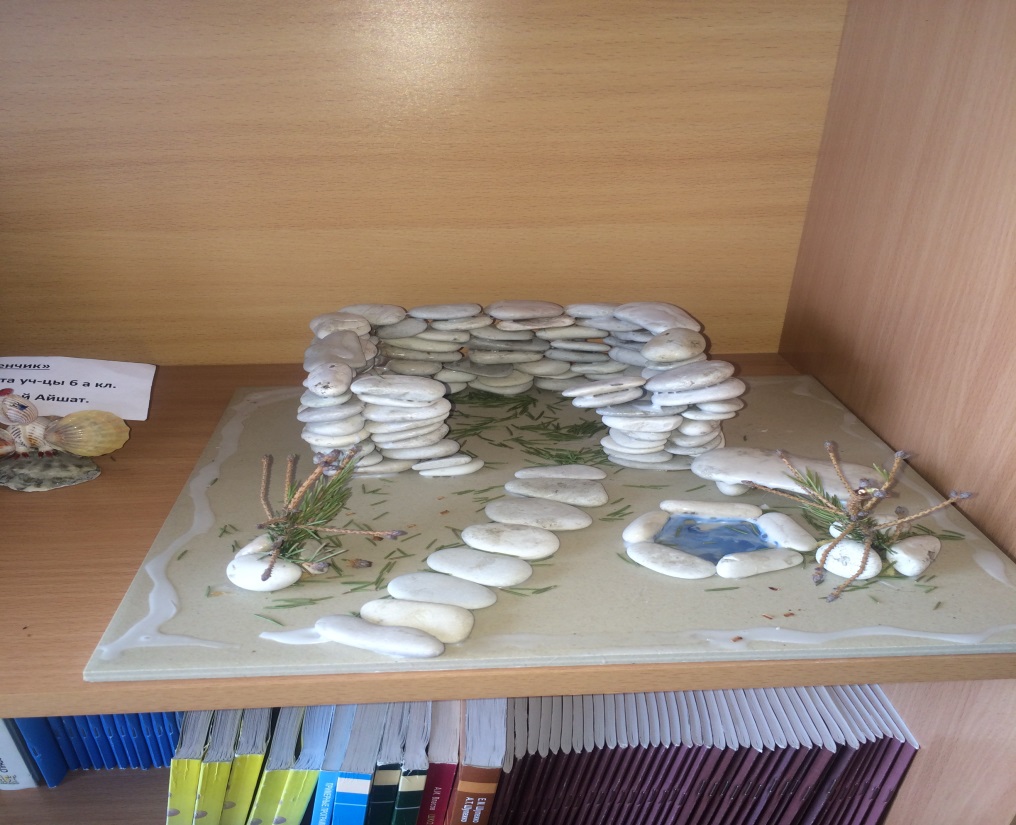 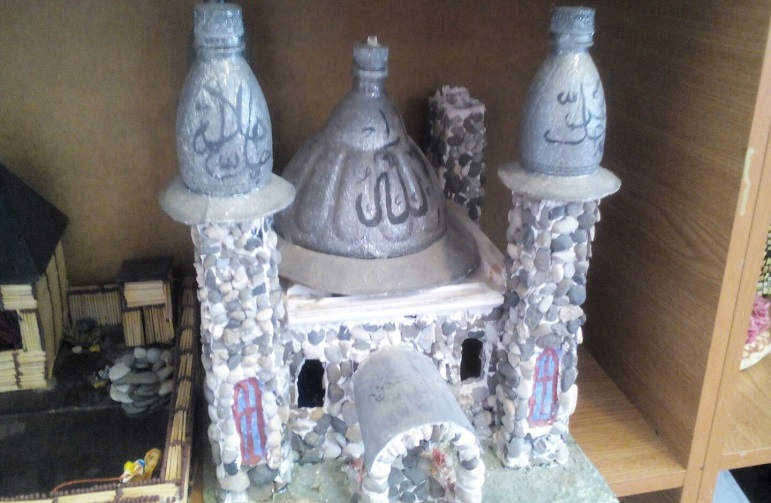 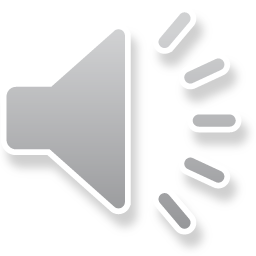 Не привыкайте к чудесам.-Дивитесь им, дивитесь!Не привыкайте к небесам,Руками к ним тянитесь.Приглядывайтесь к облакам,Прислушивайтесь к птицам,Прикладывайтесь к родникам,-Ничто не повторится.За мигом миг, за шагом шагВпадайте в изумление.Все будет так – и все не такЧерез одно мгновенье.                                В.Шефнер.
«Труд учителя-    великолепный источник     для безграничного                            творчества!»
Спасибо за               внимание!